Nutrición y Alimentación
Tema 2
Pirámide de alimentos
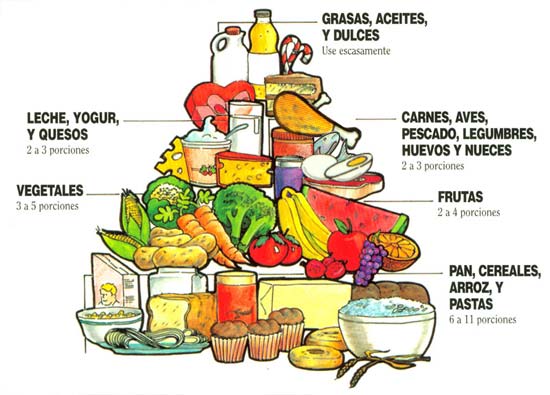 Dieta equilibrada: conjunto de alimentos que aportan todos  los nutrientes que necesitamos en la cantidad adecuada o recomendada
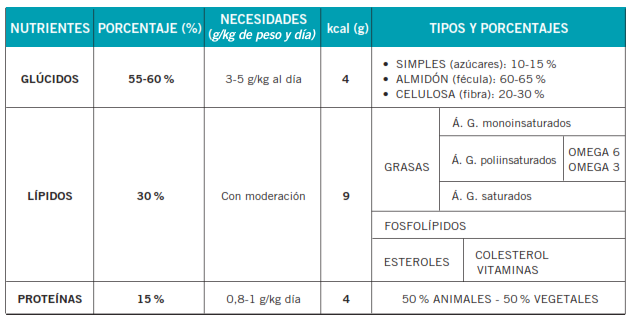 Malnutrición en el mundo desarrollado
Es una enfermedad crónica originada por muchas causas y con numerosas complicaciones, la obesidad se caracteriza por el exceso de grasa en el organismo y se presenta cuando el índice de masa corporalEs una enfermedad crónica originada por muchas causas y con numerosas complicaciones, la obesidad se caracteriza por el exceso de grasa en el organismo y se presenta cuando el índice de masa corporal en el adulto es mayor de 30 kg/m² según la OMS (Organización Mundial de la Salud).
El primer paso para saber si existe obesidad o no, es conocer el índice de masa corporal (IMC), lo que se obtiene haciendo un cálculo entre la estatura y el peso del individuo y éste elevado al cuadrado.
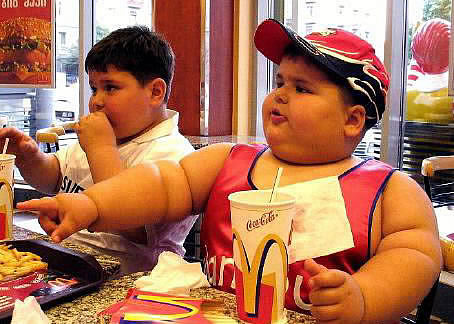 Obesidad: por exceso
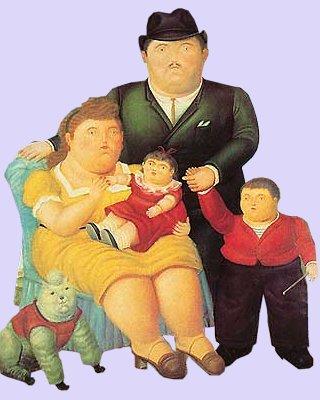 Anteriormente se consideraba a la persona con sobrepeso como una persona que gozaba de buena salud, sin embargo ahora se sabe que la obesidad tiene múltiples consecuencias negativas en salud. Actualmente se acepta que la obesidad es factor causal de otras enfermedades como lo son los padecimientos cardiovasculares, dermatológicos, gastrointestinales, diabéticos, osteoarticulares, etc.
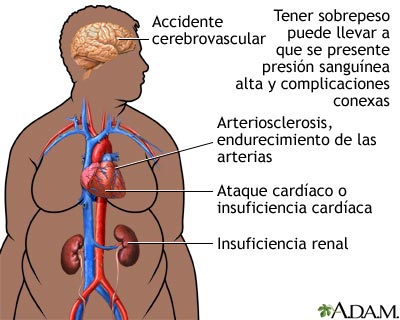 Malnutrición en el mundo desarrollado
Anorexia y bulimia: por defecto voluntario (trastorno psicológico)
ANOREXIA
La anorexia es principalmente tener miedo a engordar, el enfermo frente al espejo siempre se ve gordo, incluso cuando les hacen saber que están muy por debajo de su estado óptimo. El miedo a engordar provoca en el que padece de anorexia que deje de comer y empiece a ayunar en ciertas situaciones y evita la ingesta de alimento.
La persona con anorexia va dejando de comer normalmente hidratos de carbono, luego grasas y llegando hasta los líquidos, esto provoca en la persona afectada una deshidratación severa. También se suele dar que la persona con anorexia abuse de ciertos productos laxantes, diuréticos…y también es probable que en ocasiones produzca vómitos y haga ejercicio físico en exceso.
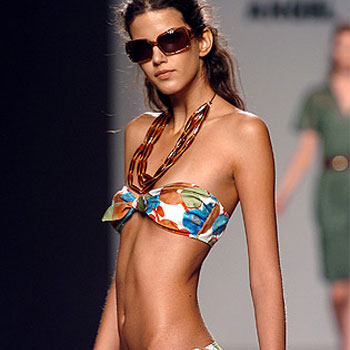 Malnutrición en el mundo desarrollado
Es una conductaEs una conducta durante la cual el individuo se aleja de las pautas de alimentación saludable consumiendo comida en exceso en periodos de tiempo muy cortos (lo que le genera una sensación temporal de bienestar), para después buscar eliminar el exceso de alimento a través de ayunos, vómitos, purgas o laxantes.
BULIMIA
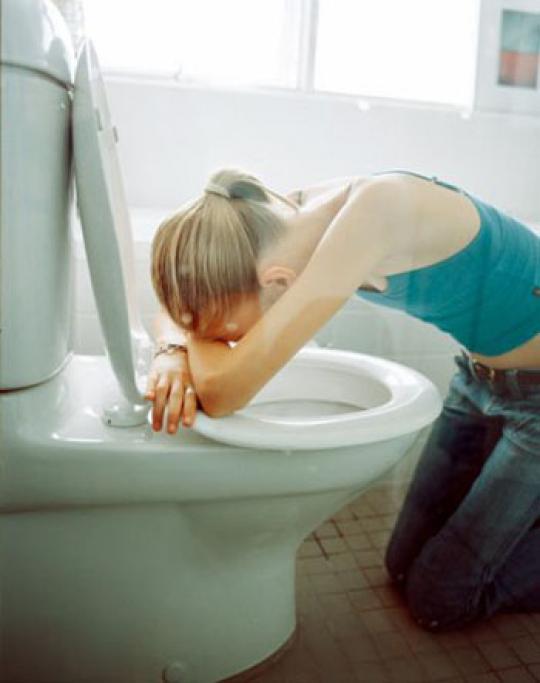 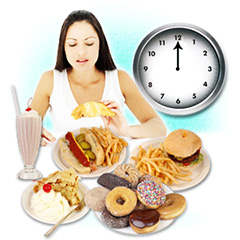 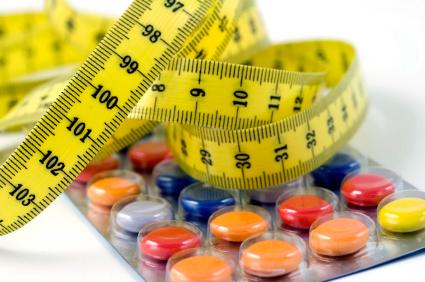 Diferencias anorexia y bulimia
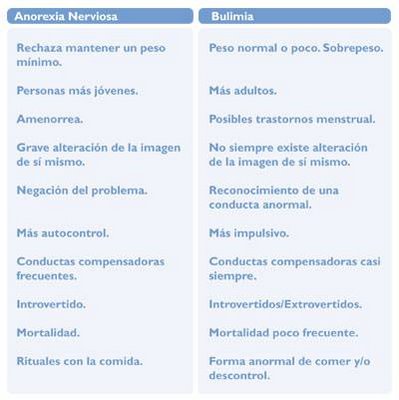 Persona sin orden alimentación ni vital: atracones de comida

Promiscuidad sexual con tendencia al aborto

Consumidores de drogas

Incapacidad de seguir un tratamiento
Persona de hábitos estrictamente ordenados y responsables incapaces de reconocer su problema
Toxiinfecciones alimentarias
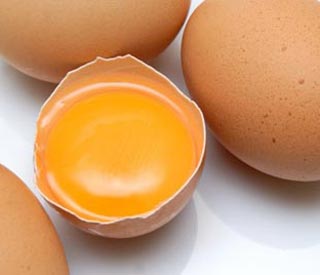 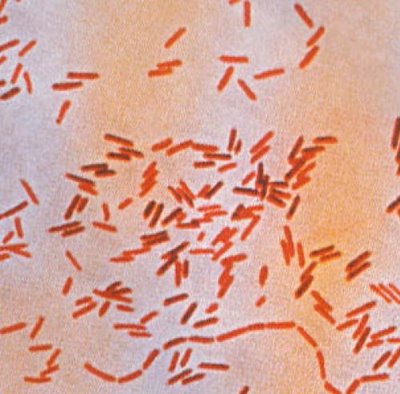 SALMONELOSIS: bacteria Salmonella sp
Toxiinfecciones alimentarias
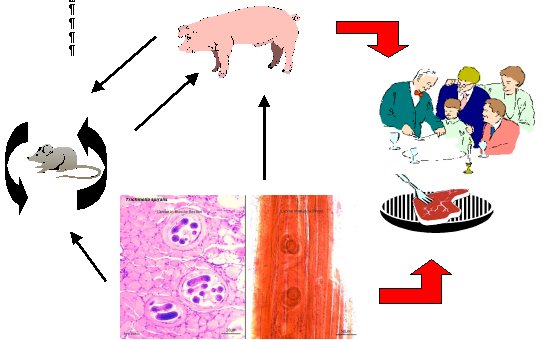 Triquinosis: TRIQUINA
Conservación de los alimentos
ALIMENTO DURE MAS TIEMPO
ALIMENTOS PERECEDEROS
EVITAR CRECIMIENTO DE MICROORGANISMOS
EVITAR EL DETERIORO POR 02
CONSERVACIÓN POR FRÍO
BAJAR TEMEPRATURAS
Conservación de los alimentos
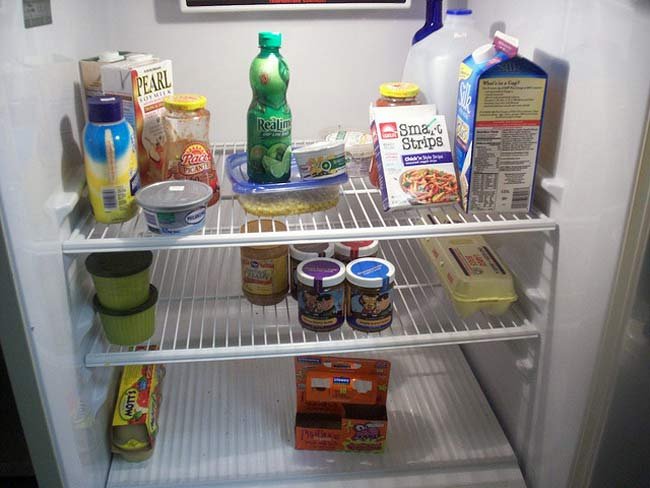 BAJADA DE TEMPERATURAS

REFRIGERACIÓN (baja T pero por encima de los cero º C 84-6 ºC)
No destruye microorganismos, detiene su crecimiento

VARIOS DÍAS
Conservación de los alimentos
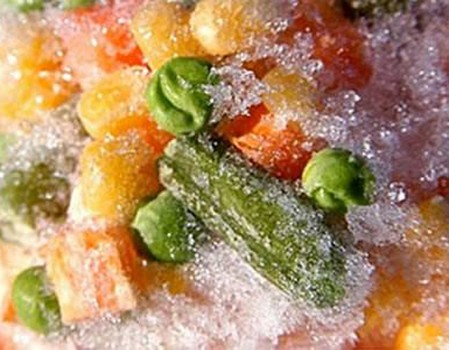 CONGELACIÓN:
Temperatura del alimento por debajo de los 0ºC (-18º C)

Temperaturas inferiores a -18ºC = -40ºC EN 120 MIN
ULTRACONGELACIÓN (supermercados y fábricas)
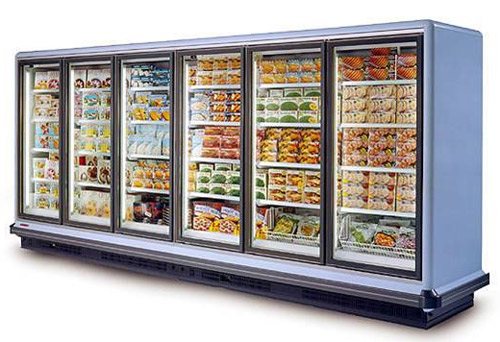 Detiene crecimiento por completo de microorganismos

VARIOS MESES-AÑO
Conservación de los alimentos
PASTEURIZACIÓN

CONSERVAR POR AUMENTO DE T: 75-80ºC durante unos segundos (30s o hasta 20min depende del alimento)
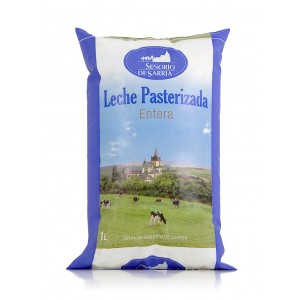 No mata a todos los microorganismos
El alimento dura pocos días (5 a 7). Conserva todas sus propiedades. A T más altas algunas propiedades varían o se pierden
Conservación de los alimentos
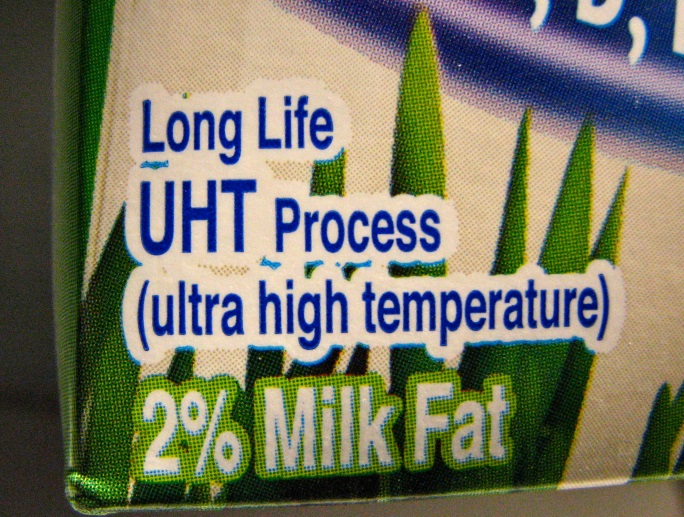 ESTERILIZACIÓN
Calentar alimento a 100ºC durante unos segundos
Mata a todos los microoganismos pero el alimento puede perder CALIDAD (SABOR, OLOR, VITAMINAS…)
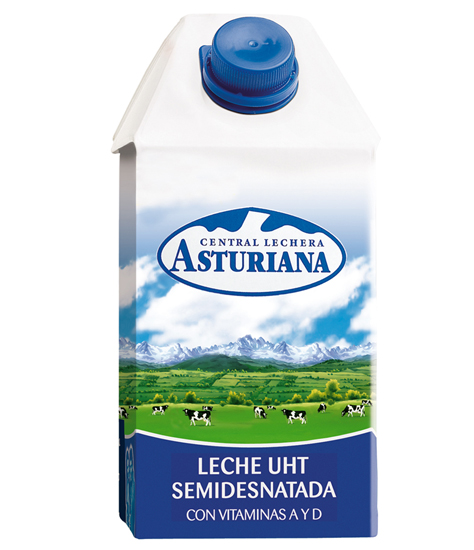 MÉTODO UHT: Ultra Hight Temperature 150ºC DURANTE 3-5 s (EL  ALIMENTO NO PIERDE PROPIEDADES) DURA MUCHO MÁS (MESES)
Deshidratación o secado/ahumado
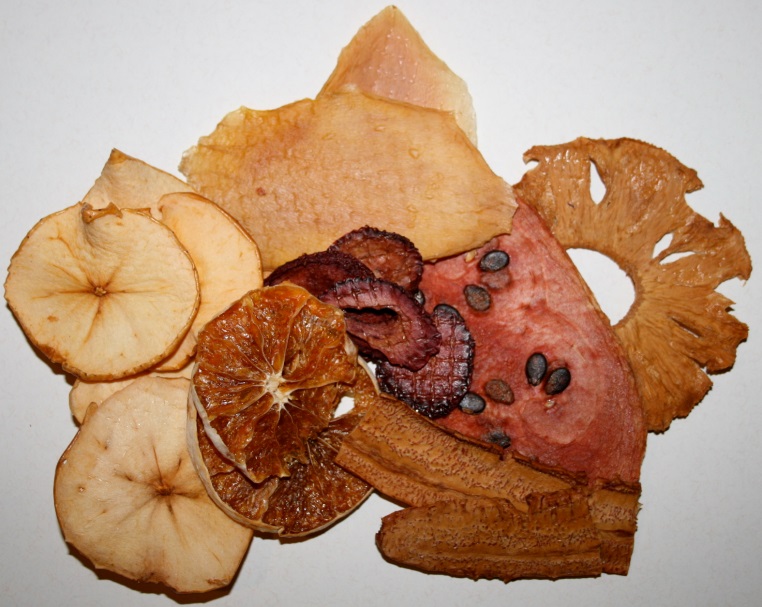 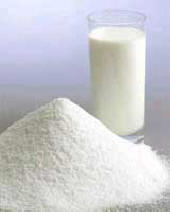 Quitar agua a los alimentos aplicando calor


Microrganismos no crecen


Pescado, frutas, leche
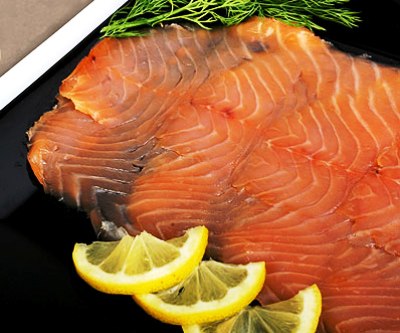 Conservación de los alimentos
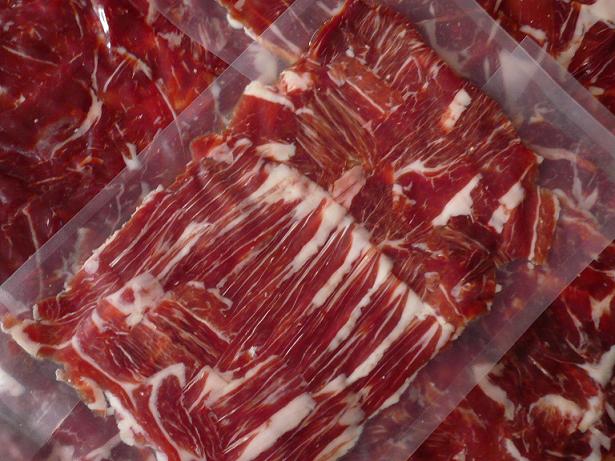 ENVASADO AL VACÍO: atmósferas reductoras

ELIMINAR O2 PARA EVITAR OXIDACIÓN DE LOS ALIMENTOS y evitar crecimiento de microorganismos
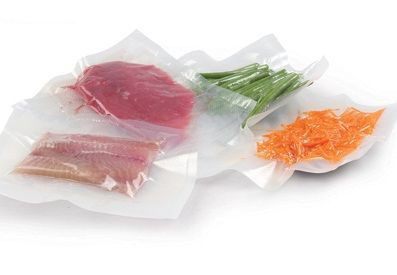 SEMANAS-MES

Una vez abierto, consumo breve
Conservación de alimentos
ADITIVOS

E- : conservantes, emulgentes, colorntes….

SAL, vinagre, azúcar, alcohol
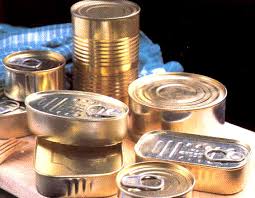 DESTRUYE MICROORGANISMOS (CAMBIO DE Ph)


Encurtidos, mermeladas, pescado


Varios meses- año
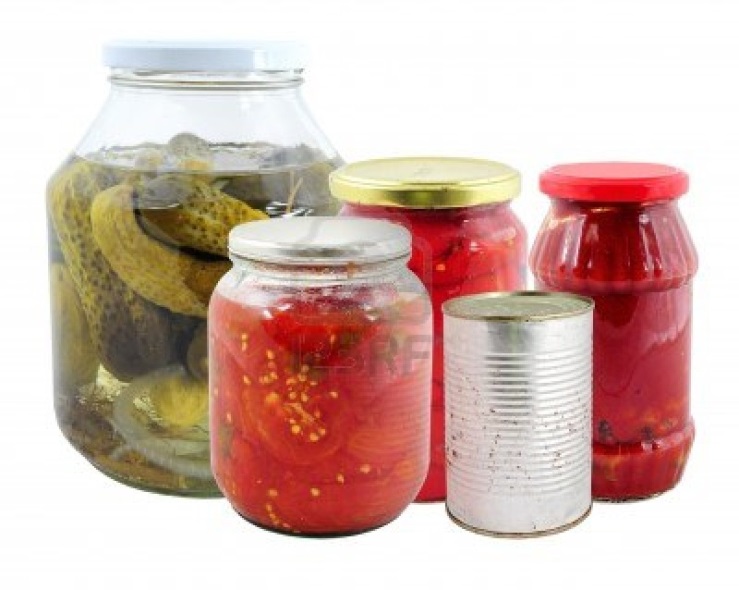 Interpretación de etiquetas
FORMA DE CONSERVACIÓN: deshidratado, pulverizado en bote
MARCA o DENOMINACIÓN COMERCIAL
RECOMENDACIONES
RECOMENDACIONES
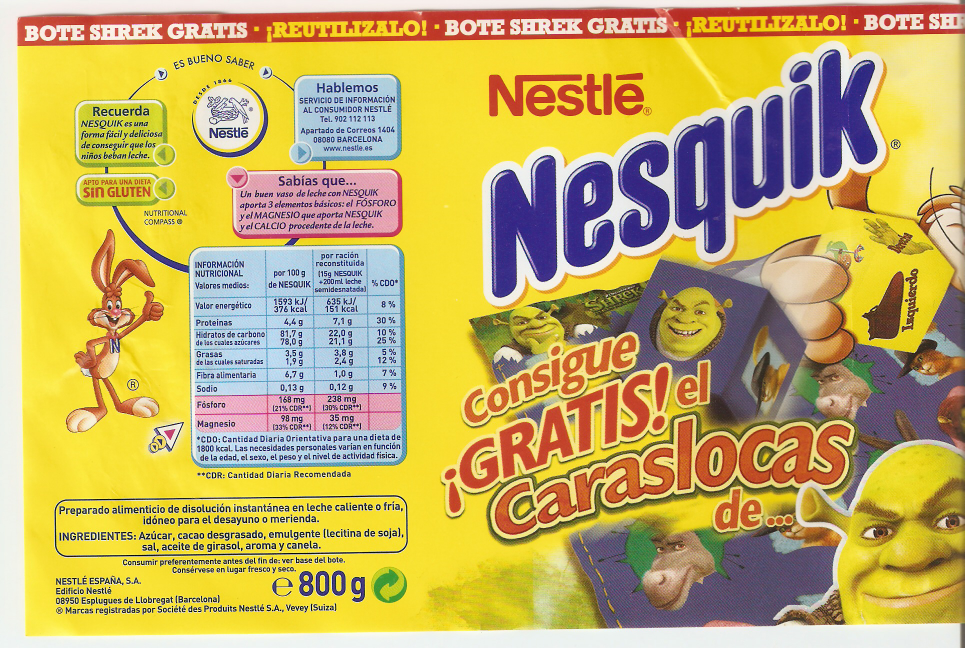 ETIQUETADO NUTRICIONAL: Energía
Nutrientes en g y CDR
DESCRIPCIÓN DEL PRODUCTO O DENOMINACIÓN DEL PRODUCTO
MODO DE CONSERVACION: conservar en lugar fresco y seco
LISTA INGREDIENTES
FECHA DE CADUCIDAD 12/2014
FECHA CONSUMO PREFERENTE011/11/2014
PESO NETO (e)
FABRICANTES: NESTLÈ
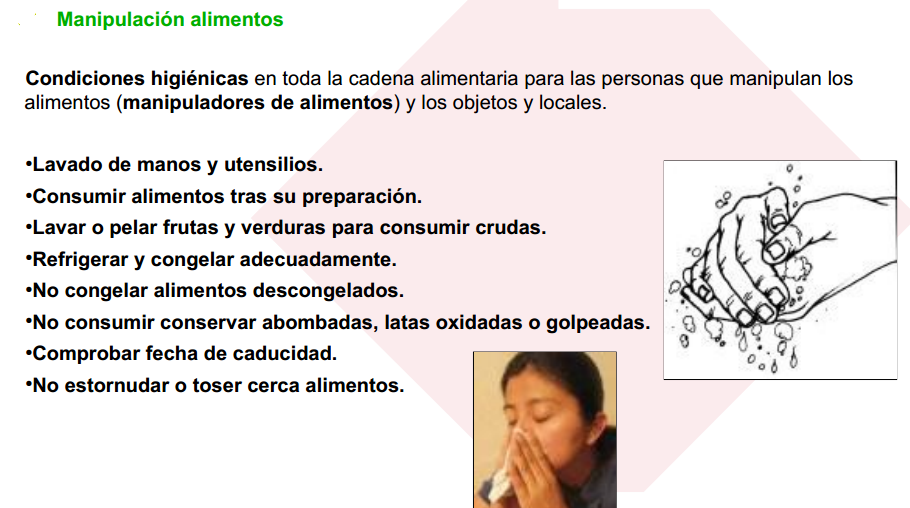 Fin